Figure 1.  Localization and response magnitude of the two significant clusters of activation related to limb-independent ...
Cereb Cortex, Volume 12, Issue 11, November 2002, Pages 1213–1217, https://doi.org/10.1093/cercor/12.11.1213
The content of this slide may be subject to copyright: please see the slide notes for details.
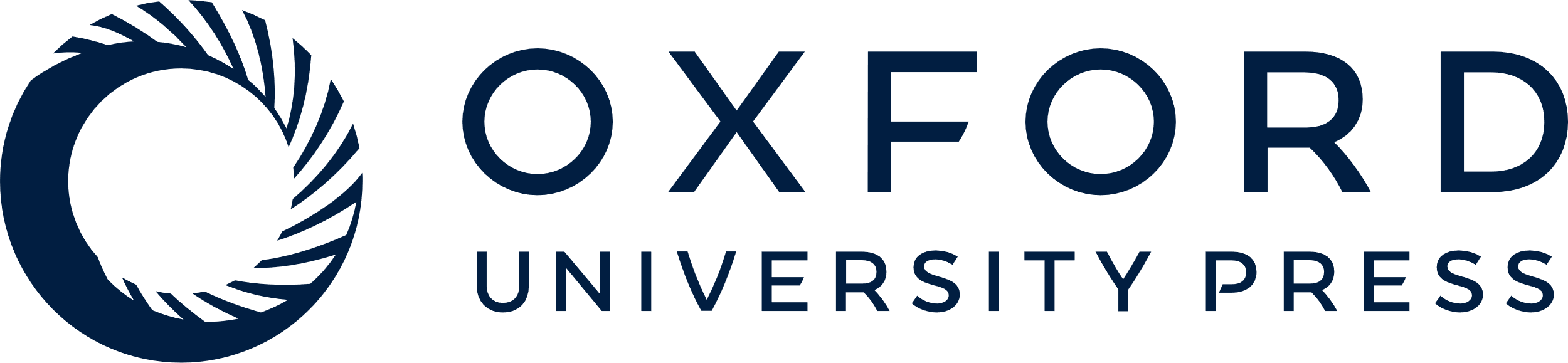 [Speaker Notes: Figure 1.  Localization and response magnitude of the two significant clusters of activation related to limb-independent antiphase movement (SPM, group analysis of seven subjects; P < 0.05, corrected for the whole brain volume). Identification of these clusters in the right anterior parietal cortex (apc) and right dorsal premotor cortex (pmc) resulted from the comparison of the two antiphase conditions (bimanual B, bipedal D) with the two in-phase conditions (bimanual A, bipedal C). (A) The right hemisphere activations related to antiphase movement are rendered onto a standard anatomical template corresponding to stereotactic space as defined by MRI data from the Montreal Neurological Institute. (B) Schematic display of anterior parietal landmarks that demarcate the right parietal activation (*). CS, central sulcus; PoG, postcentral gyrus; h-IPS, horizontal segment of the intraparietal sulcus; a-IPS, ascending IPS, which is also termed ‘inferior postcentral sulcus’ (i-PoS); s-PoS, superior PoS; LF, lateral fissure; BA, Brodmann’s area. (C) Adjusted rCBF values of seven subjects (global perfusion set to 50 ml/dl/min) acquired from the scans made during the four movement conditions (A, B, C, D). Each condition was repeated three times in each of seven subjects. The diagrams illustrate the changes in adjusted rCBF values measured in the voxels with the highest Z-score within the apc and pmc clusters of activation. The coordinates (x, y, z) of these voxels are given in millimetres. Positive x, y and z coordinates indicate locations respectively right, anterior and superior to the middle of the anterior commissure. (D) The pmc and apc activations (yellow) are merged with the stereotactically normalized mean rCBF image of all 84 scans (seven subjects, 12 scans each). The transverse sections thus optimally show the spatial relationships between the two clusters and the pattern of sulci in the particular group that was studied (gyral description is in the text and B). The voxels with the highest Z-score within the pmc and apc activations are in the sections 56 and 54 mm above the AC–PC plane, respectively. The x, y coordinates of these maxima are indicated in boldface, with the associated Z-scores in brackets. Image right = subject right.


Unless provided in the caption above, the following copyright applies to the content of this slide: © Oxford University Press]